ГАЗ 31029      давлат рақами  85 365 FAA,  шасси рақами  006438, кузов рақами  0006533,    двигател рақами 2401293750 , ишлаб чиқарилган йили  1992 йил,
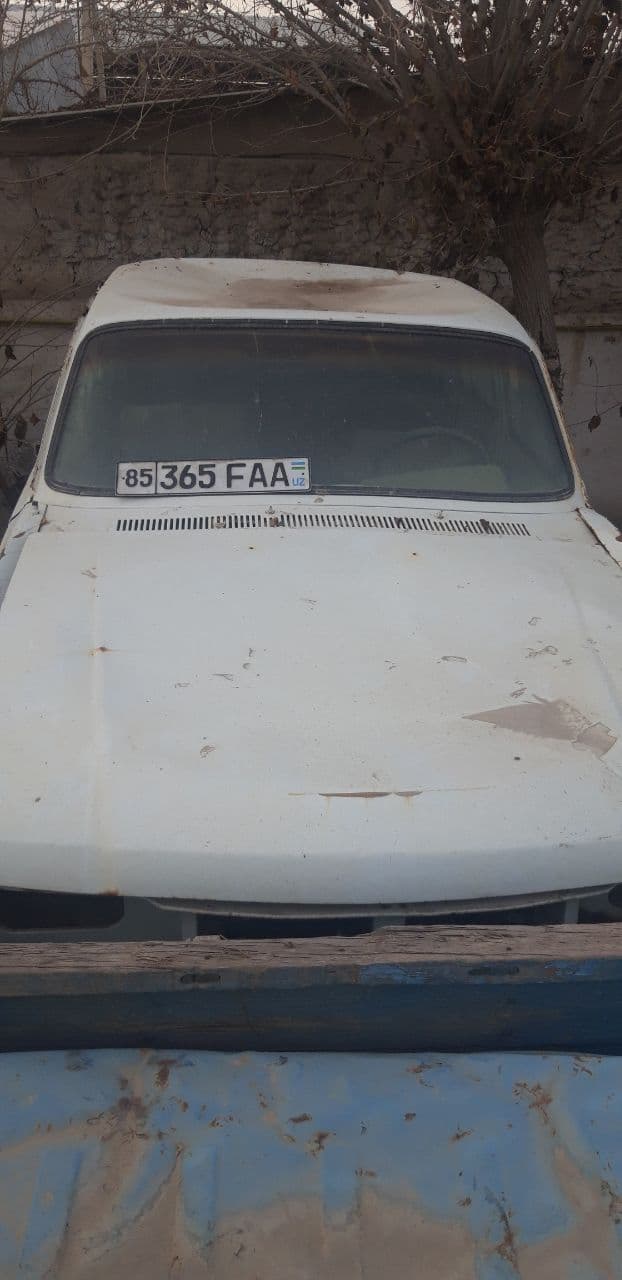